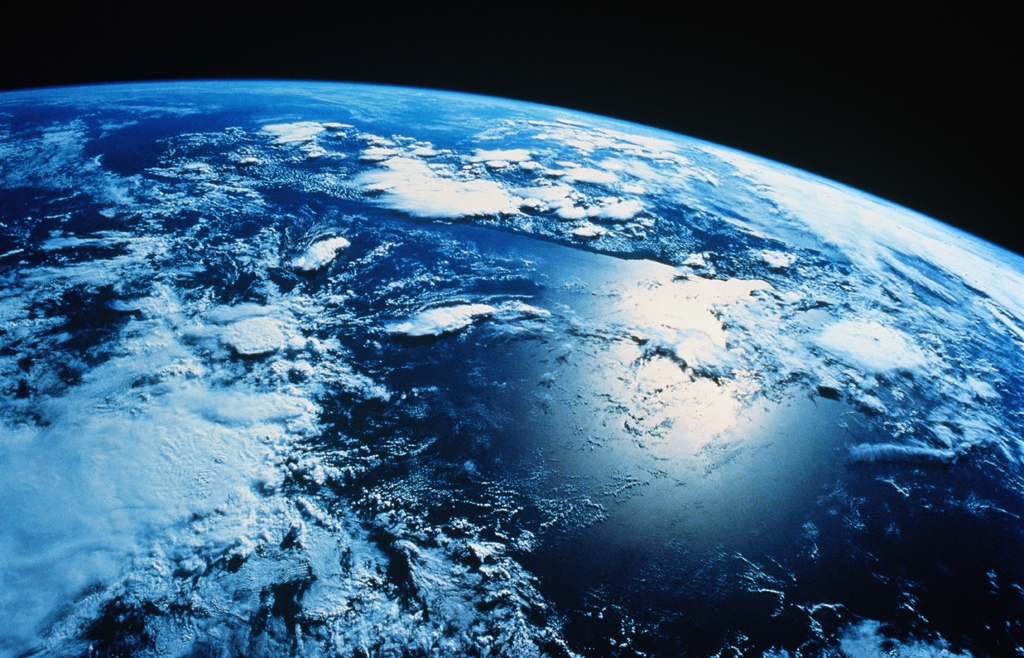 Where do you want to go?
1.
11.
21.
31.
2.
12.
22.
32.
3.
13.
23.
33.
4.
14.
24.
34.
5.
15.
25.
35.
6.
16.
26.
36.
7.
17.
27.
37.
8.
18.
28.
38.
9.
19.
29.
39.
10.
20.
30.
EXAMPLE
1
1
1
2
2
2
3
3
3
4
4
4
5
5
5
6
6
6
7
7
7
8
8
8
9
9
9
10
10
10
11
11
11
12
12
12
13
13
13
14
14
14
15
15
15
16
16
16
17
17
17
18
18
18
19
19
19
20
20
20
21
21
21
22
22
22
23
23
23
24
24
24
25
25
25
26
26
26
27
27
27
28
28
28
29
29
29
30
30
30
31
31
31
32
32
32
33
33
33
34
34
34
35
35
35
36
36
36
37
37
37
38
38
38
39
39
39
40
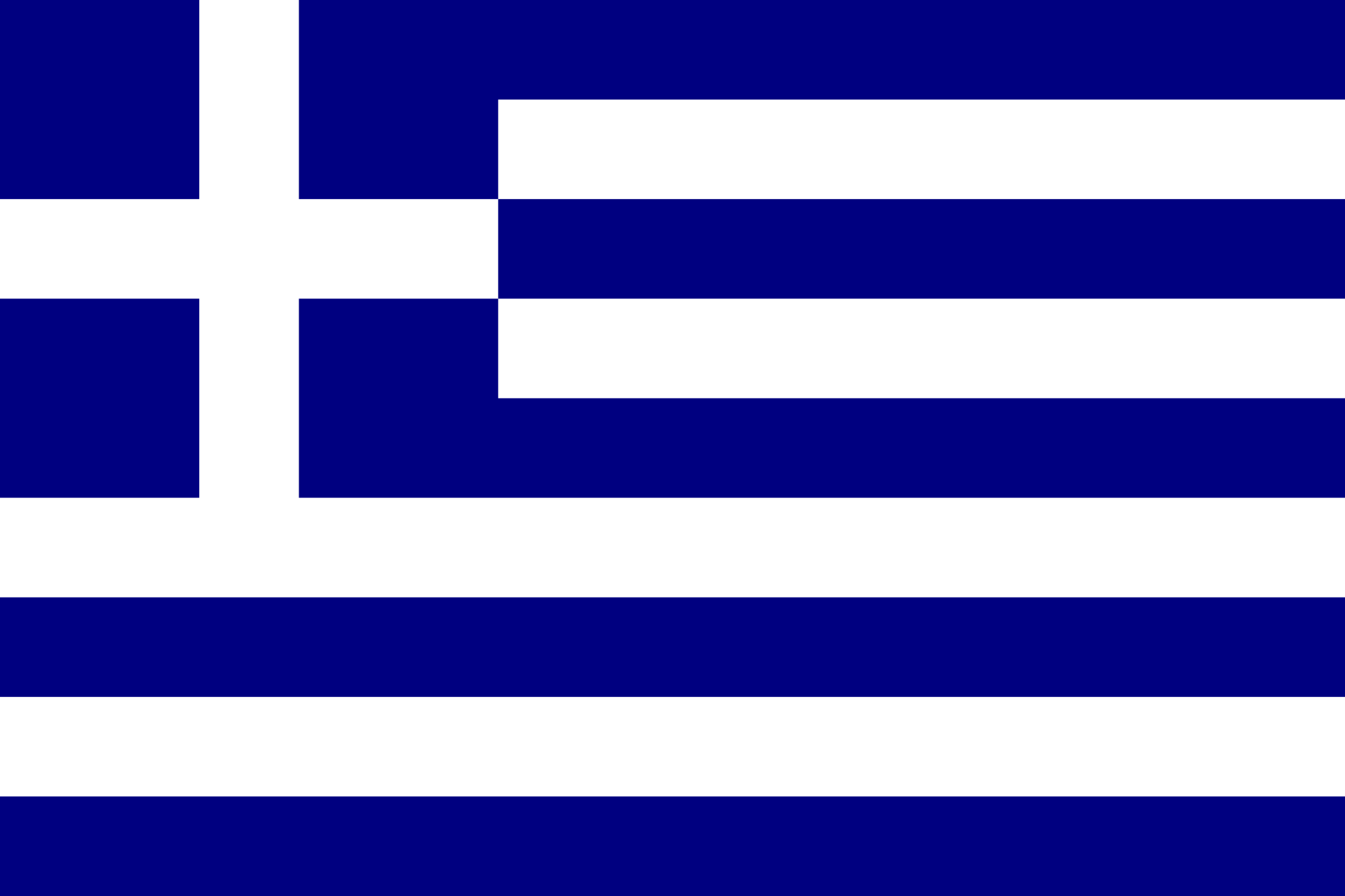 40
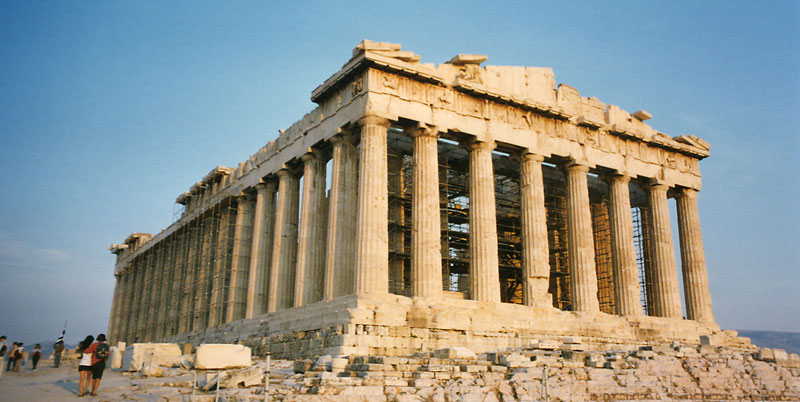 40
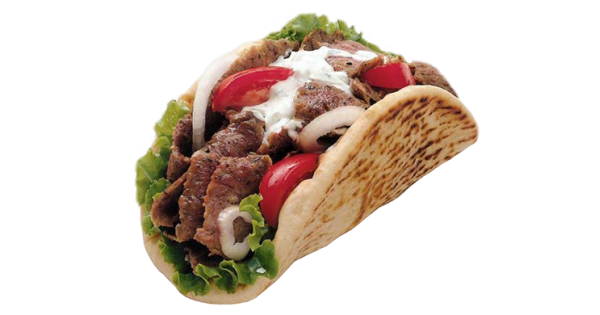